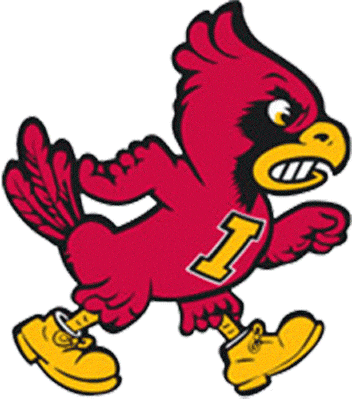 IEM Dog and Pony Show
Daryl Herzmann
@akrherz
Iowa State University
[Speaker Notes: Here we go!]
Who am I and why am I here?
2001 Meteor BS degree
Work for Iowa State University
Contractor with NWS
Co-Creator of NWSChat
I like free food (note: remove this before talk if no free food is present)
Photo: AP Images
[Speaker Notes: Admiral Stockdale wondered why he was at the vice president debate, so some wonder why I am here giving this talk.  If the women do not find you handsome, they should at least find you handy.]
See something you don’t like?  Yell at me!
Photo: AP Images
[Speaker Notes: This guy interrupted the president, so surely you can interrupt me.]
Diplomatic Immunity
June 2012 NOAA Team Member of the Month
2007 NOAA Environmental Hero
[Speaker Notes: I win awards, so I can complain about the people that give me awards.]
What’s a Dog and Pony Show?
Wikipedia - "Dog and pony show" is a colloquial term which has come to mean a highly promoted, often over-staged performance, presentation, or event designed to sway or convince opinion for political, or less often, commercial ends.
Photo: Blogspot.com
[Speaker Notes: Lots of show upcoming, buckle up.]
What shall we discuss?
Converting Watches into Warnings
My standard ranting about storm based warnings 
IEM archives and web tools that may help you out
IEM Cow
IEM Raccoon
[Speaker Notes: The next fifty minutes of your life will consist of this tedium]
Purpose of my maps is not to show good/bad offices, but show local gradients
Chapter 1
Watches & Warnings
1 Oct 2005 – 29 Mar 2018 NWS Conversion of Watches into Warnings
(double accounting means totals can be over 100%)
** Blizzard Watch discontinued for 2017-2018 winter season
1 Oct 2005 – 29 Mar 2018 NWS Watches before a Warning
(double accounting means totals can be over 100%)
Chapter 2
My standard “Storm based” Warnings ranting
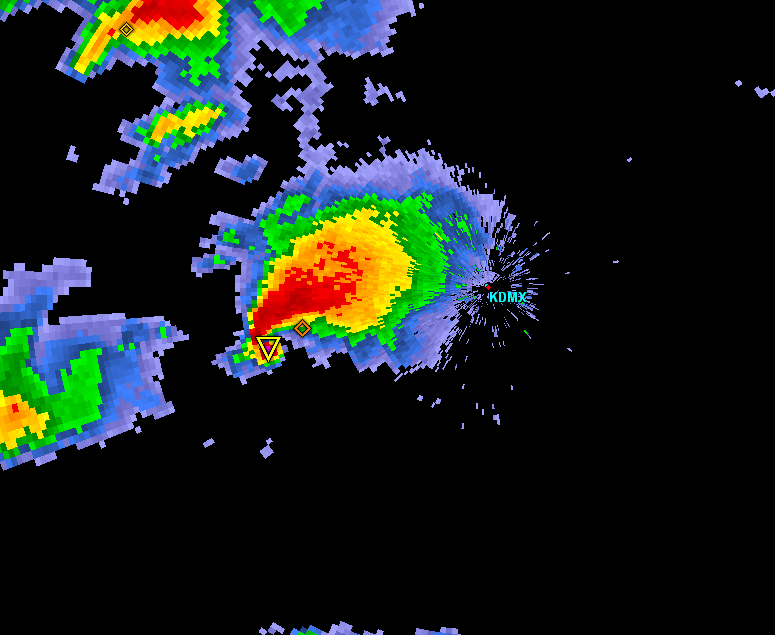 Warning Process Evaluation
Garden Variety Tornado
We had better warn.
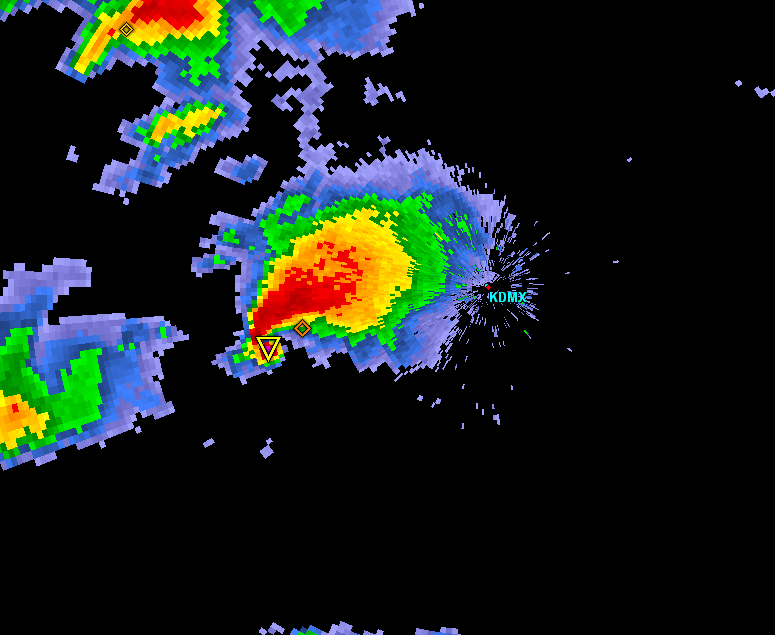 Warning Process Evaluation
Yippee, we can use our fine training and draw a polygon!
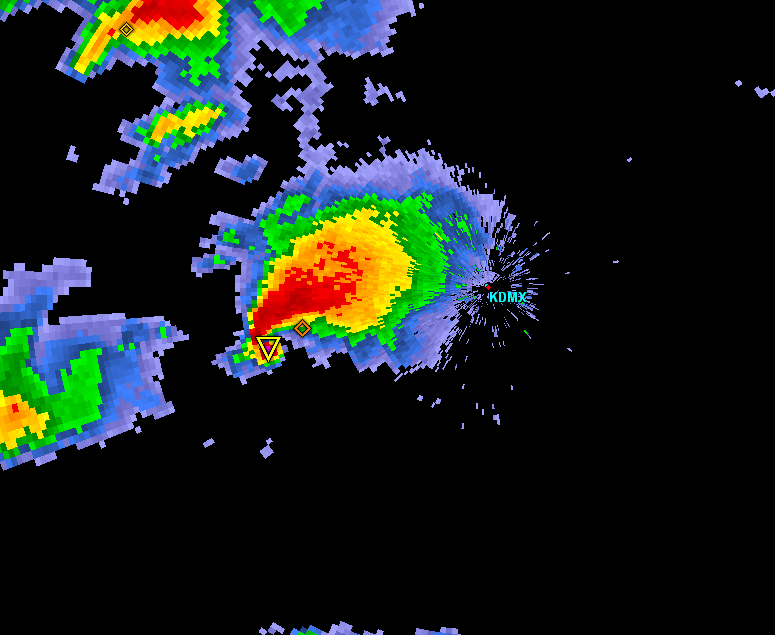 Warning Process Evaluation
I draw my fancy pants polygon out for 30 minutes.
I’m done, right?
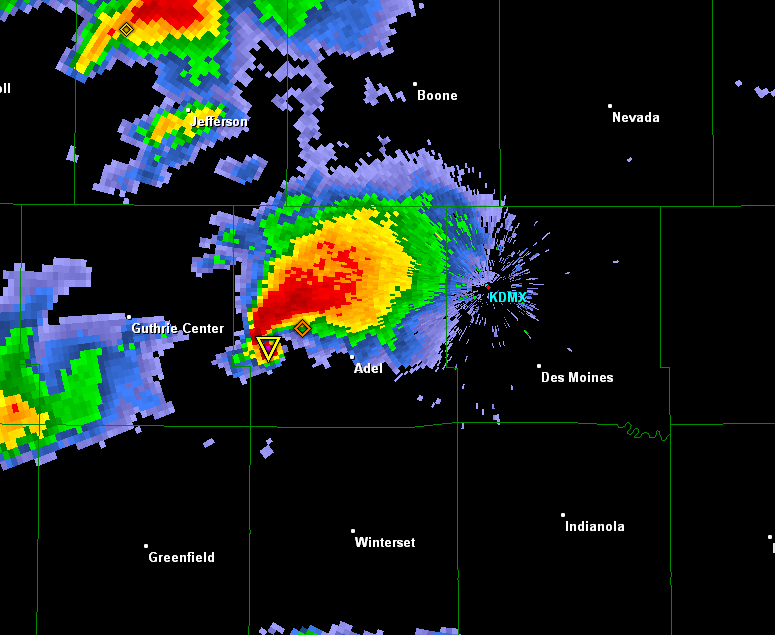 daryl’s here
Warning Process Evaluation
Gasp, I’m warning for 5 counties! Sirens will go off
In all 5!
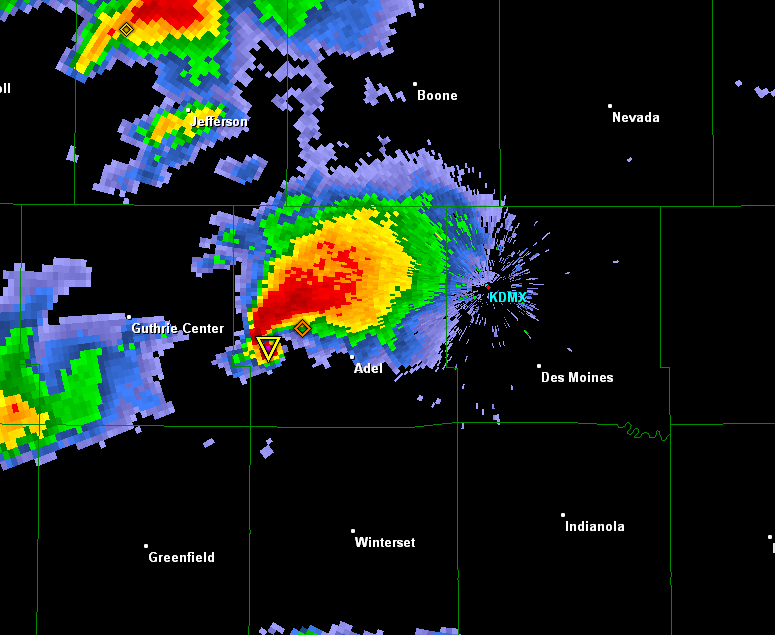 daryl’s stays asleep
Warning Process Evaluation
WarnGen clipping to the rescue!
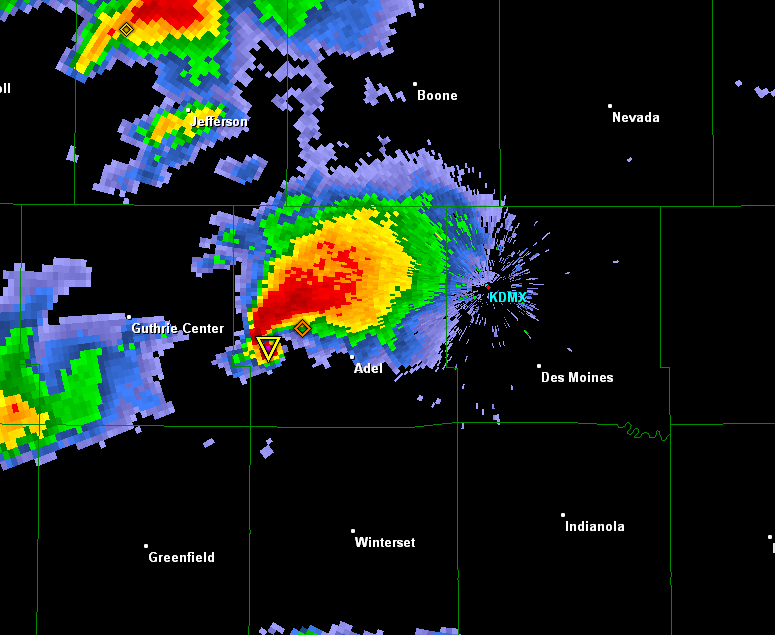 Warning Process Evaluation
Whoa, what happened?
Darn it daryl, I came here for stats (or free food), not altruistic hyperbole.
NWS County SVR/TOR Warnings
Storm Based Warnings
NEXRAD
NWS SBW SVR/TOR Warnings
1 Oct 2007, warnings changed
http://www.nws.noaa.gov/sbwarnings/
“Storm-Based Warnings show the specific meteorological or hydrological threat area and are not restricted to geopolitical boundaries.”
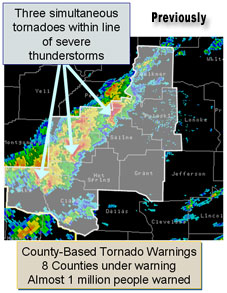 But what actually changed?NWS: Ignore the red, use the yellow
291 
WUUS53 KDMX 182302
SVRDMX
IAC007-117-125-135-181-182345-
/O.NEW.KDMX.SV.W.0171.100618T2302Z-100618T2345Z/

BULLETIN - IMMEDIATE BROADCAST REQUESTED
SEVERE THUNDERSTORM WARNING
NATIONAL WEATHER SERVICE DES MOINES IA
602 PM CDT FRI JUN 18 2010

THE NATIONAL WEATHER SERVICE IN DES MOINES HAS ISSUED A

* SEVERE THUNDERSTORM WARNING FOR...
  NORTHWESTERN APPANOOSE COUNTY IN SOUTH CENTRAL IOWA...
  NORTHEASTERN LUCAS COUNTY IN SOUTH CENTRAL IOWA...
  SOUTHWESTERN MARION COUNTY IN SOUTH CENTRAL IOWA...
  MONROE COUNTY IN SOUTH CENTRAL IOWA...
  SOUTHEASTERN WARREN COUNTY IN SOUTH CENTRAL IOWA...

* UNTIL 645 PM CDT

* AT 600 PM CDT...NATIONAL WEATHER SERVICE DOPPLER RADAR INDICATED A
  SEVERE THUNDERSTORM CAPABLE OF PRODUCING GOLF BALL SIZE HAIL...AND
  DAMAGING WINDS IN EXCESS OF 60 MPH.  THIS STORM WAS LOCATED 10
  MILES NORTHEAST OF CHARITON...OR 36 MILES SOUTHEAST OF DES
  MOINES...AND MOVING SOUTHEAST AT 30 MPH.

* LOCATIONS IMPACTED INCLUDE...
  ALBIA...RUSSELL...MELROSE AND LOVILIA.

PRECAUTIONARY/PREPAREDNESS ACTIONS...

MOVE TO AN INTERIOR ROOM AND STAY AWAY FROM WINDOWS. IF YOU ARE IN A
MOBILE HOME...GET OUT NOW...AND SEEK SHELTER IN A REINFORCED
BUILDING.

A TORNADO WATCH REMAINS IN EFFECT FOR THE WARNED AREA. SEVERE
THUNDERSTORMS CAN PRODUCE TORNADOES WITH LITTLE OR NO WARNING. IF A
TORNADO IS SPOTTED...IMMEDIATELY MOVE TO THE BASEMENT OR SMALL
INTERIOR ROOM OF A REINFORCED BUILDING.

TORRENTIAL RAINFALL IS ALSO OCCURRING WITH THIS STORM...AND MAY LEAD
TO FLASH FLOODING. DO NOT DRIVE YOUR VEHICLE THROUGH FLOODED
ROADWAYS. TURN AROND DON'T DROWN.

&&

LAT...LON 4089 9310 4090 9310 4090 9313 4112 9357
      4116 9357 4116 9358 4135 9335 4105 9272
      4084 9301
TIME...MOT...LOC 2302Z 300DEG 28KT 4114 9321
WIND...HAIL 60MPH 1.75IN

$$

SMALL
These aren’t the polygons you’re looking for
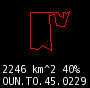 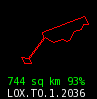 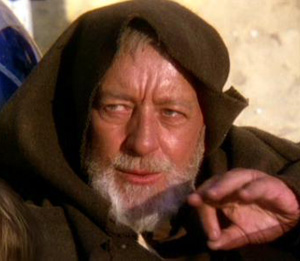 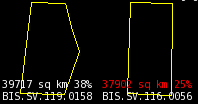 (Maryland == 26,000 sq km)
Oh daryl, you and your 1% type academic friends alwaysfocused on the outliers….So another altruism:If less than 50% of warnings are “storm based”, can the program still keep its name?
Quiz Question #1How do you cancel a portion of the warning?
Answer: Cancel one of the counties in the warning!

IAC181-182341-
/O.CAN.KDMX.SV.W.0171.000000T0000Z-100618T2345Z/

...THE SEVERE THUNDERSTORM WARNING FOR SOUTHEASTERN WARREN COUNTY IS
CANCELLED...

IAC007-117-125-135-182345-
/O.CON.KDMX.SV.W.0171.000000T0000Z-100618T2345Z/

...A SEVERE THUNDERSTORM WARNING REMAINS IN EFFECT FOR SOUTHWESTERN
MARION...MONROE...EASTERN LUCAS AND NORTHWESTERN APPANOOSE COUNTIES
UNTIL 645 PM CDT...
Quiz Question #2What’s wrong with this picture?
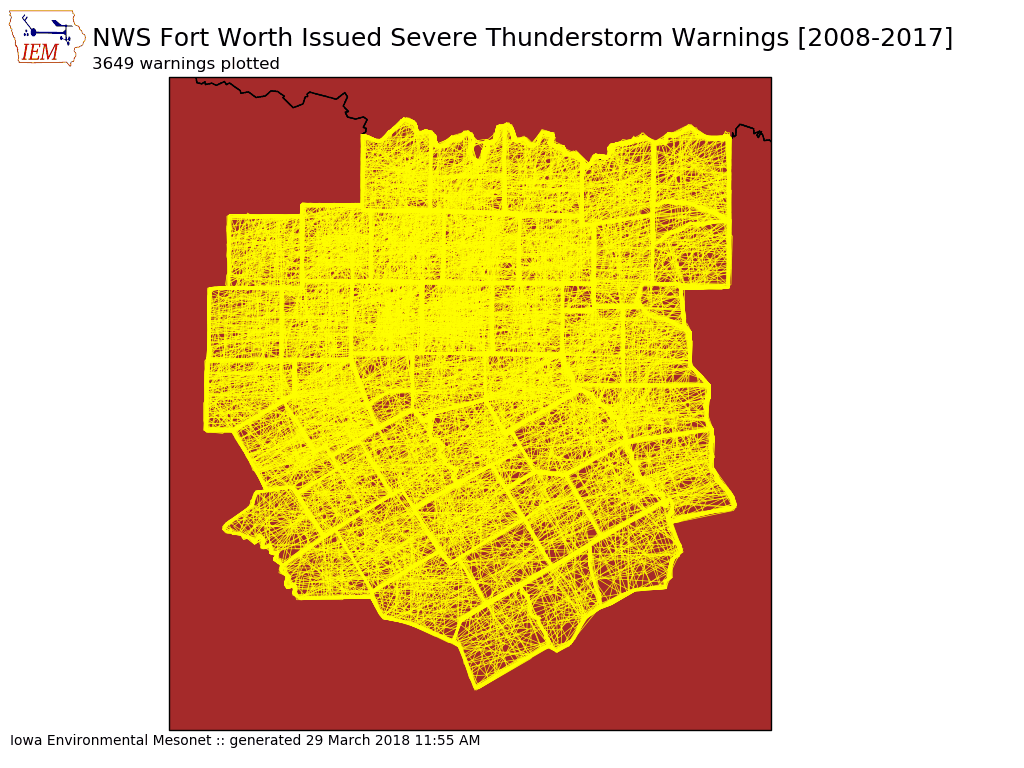 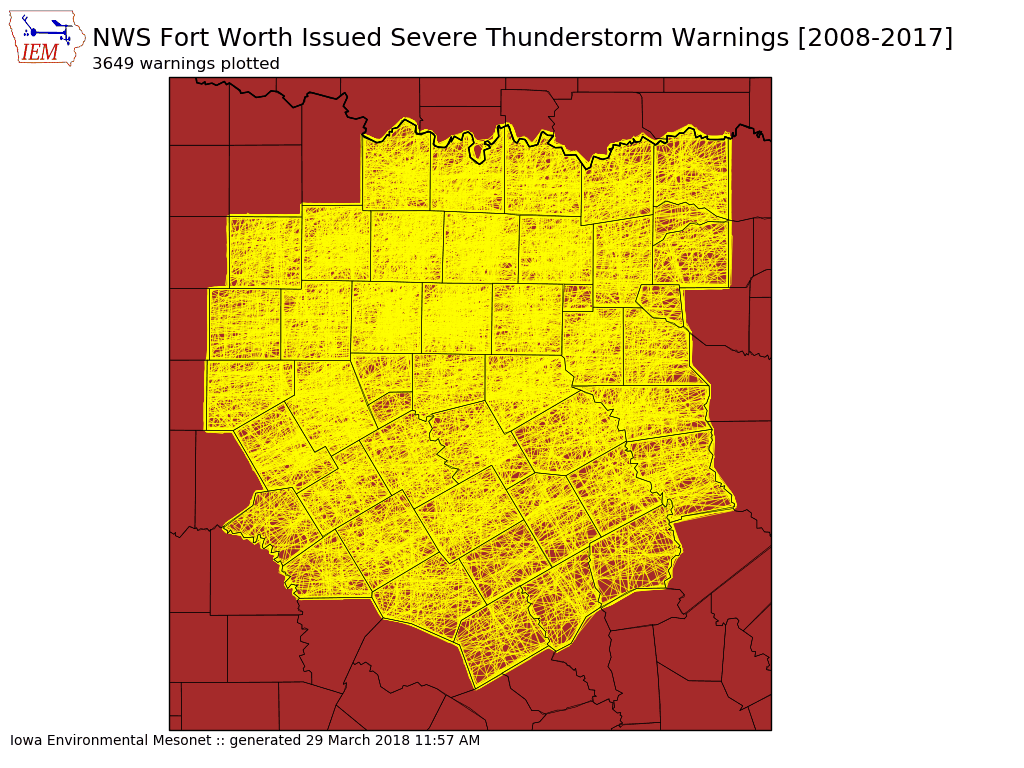 Bah, that is Fort Worth,we are fricken North Platte
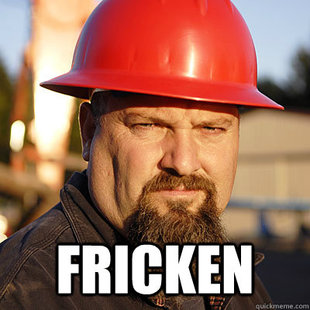 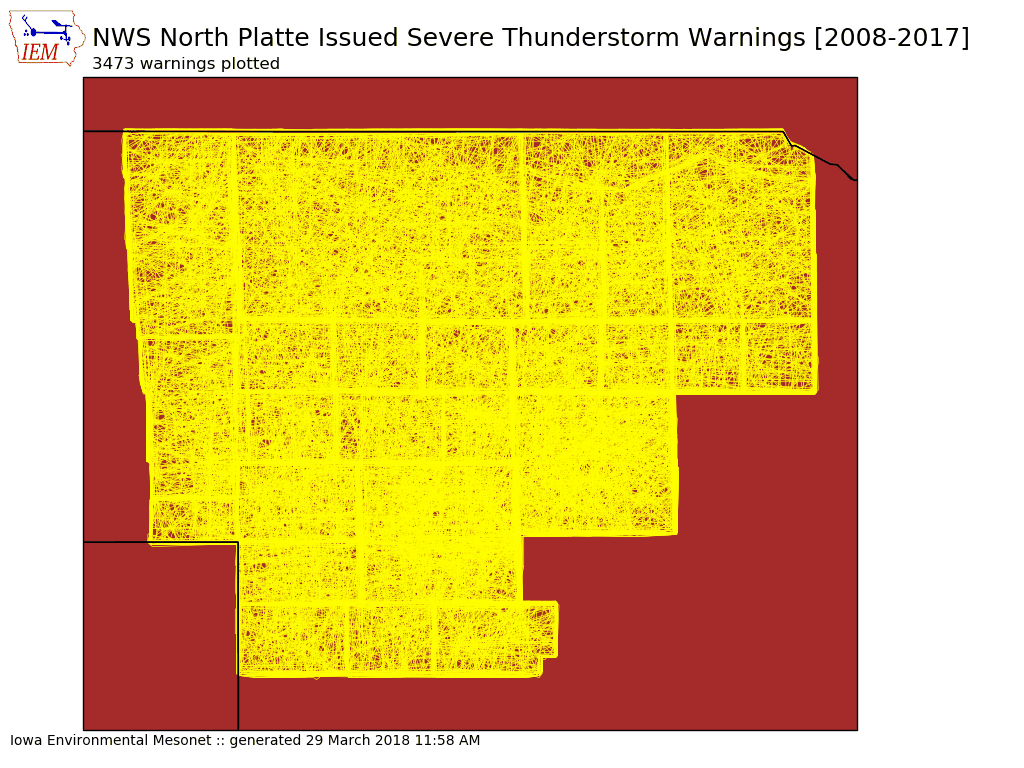 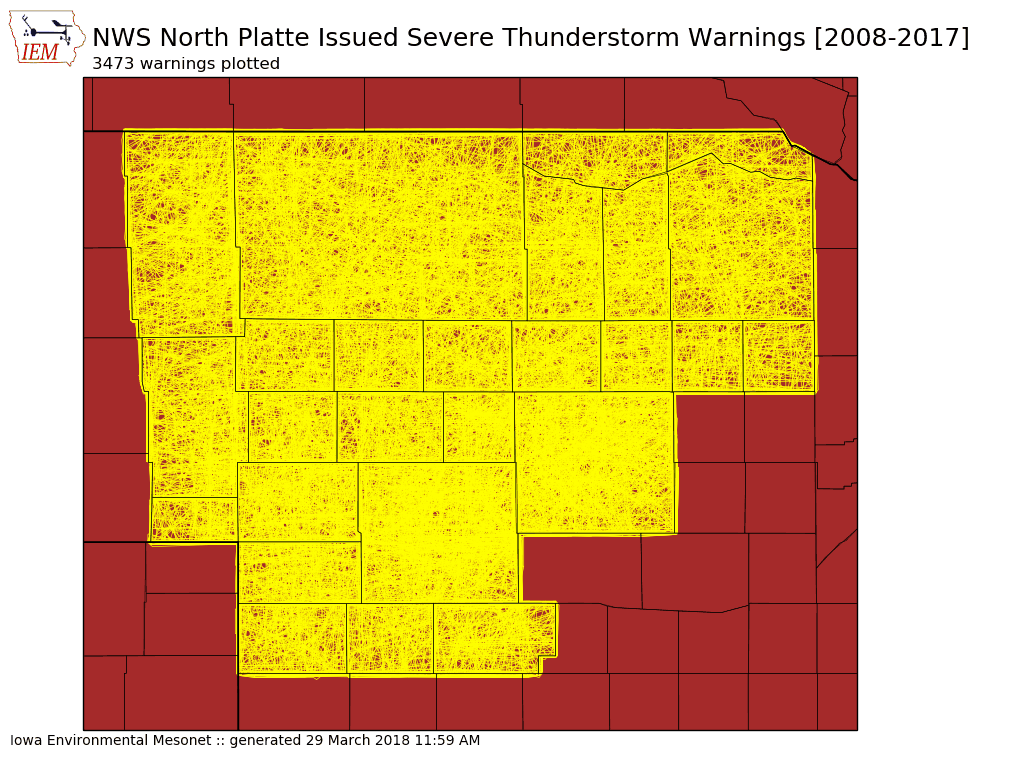 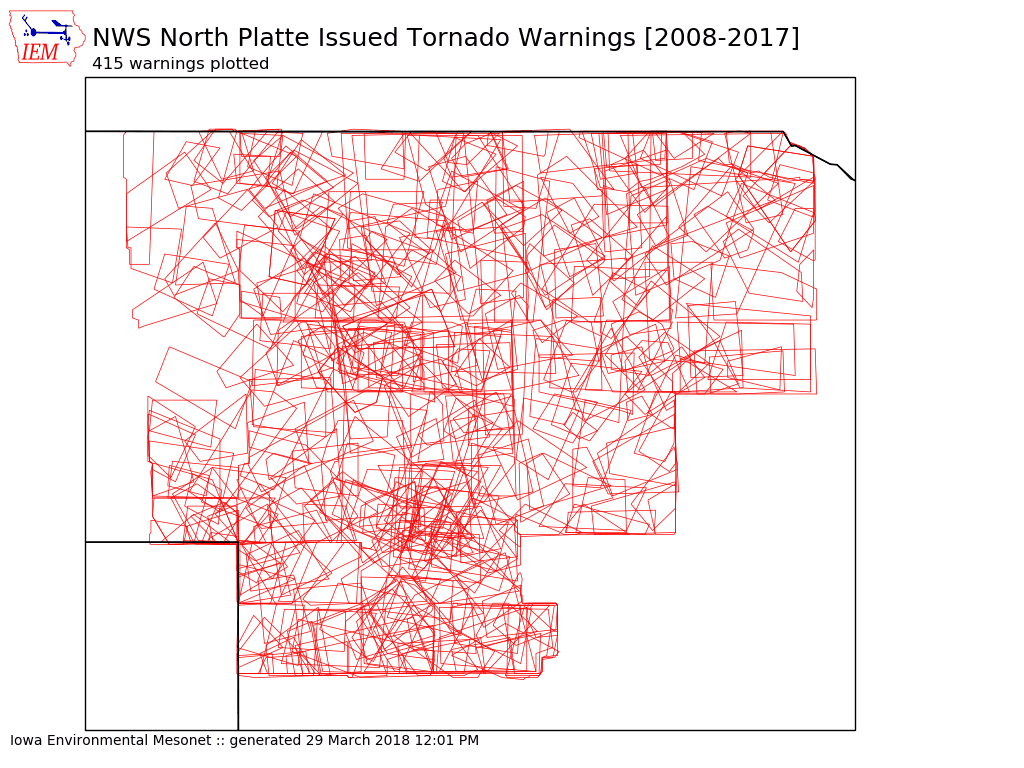 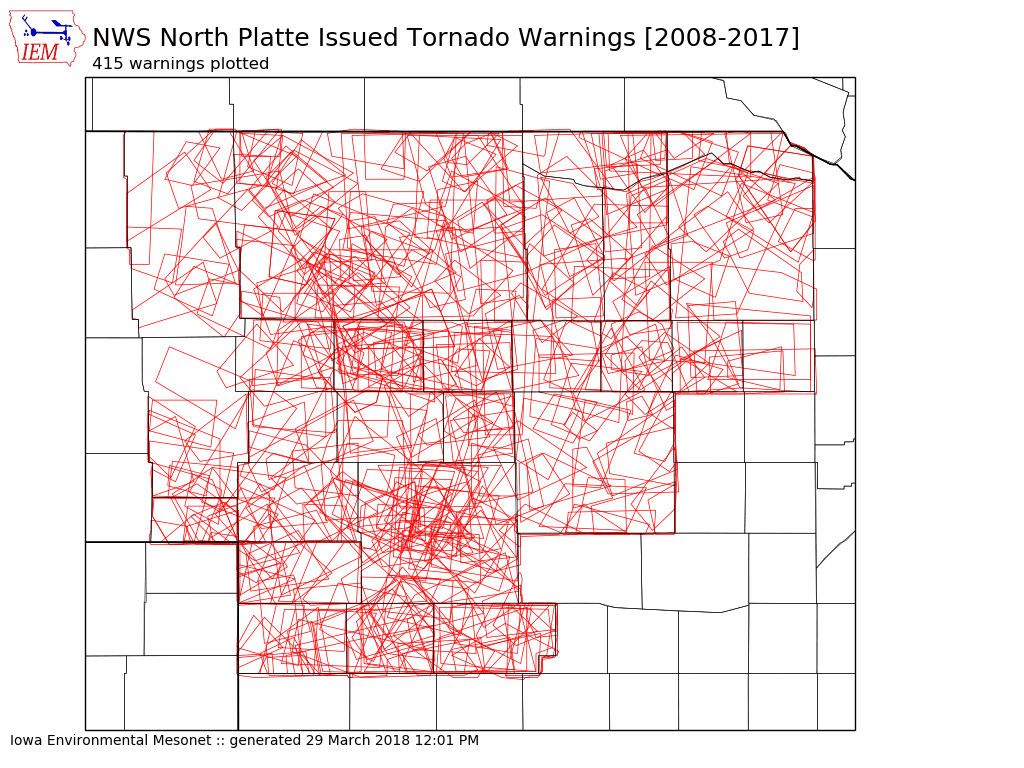 1 Oct 2007 – 23 May 2016:Number of Polygon Vertices (SVR+TOR)
57.3%
9.5%
Lets get quantitative
Perimeter Influence
How much of the polygon perimeter coincides with a political boundary
Size Reduction
How much smaller was the warning than the counties it was issued against.
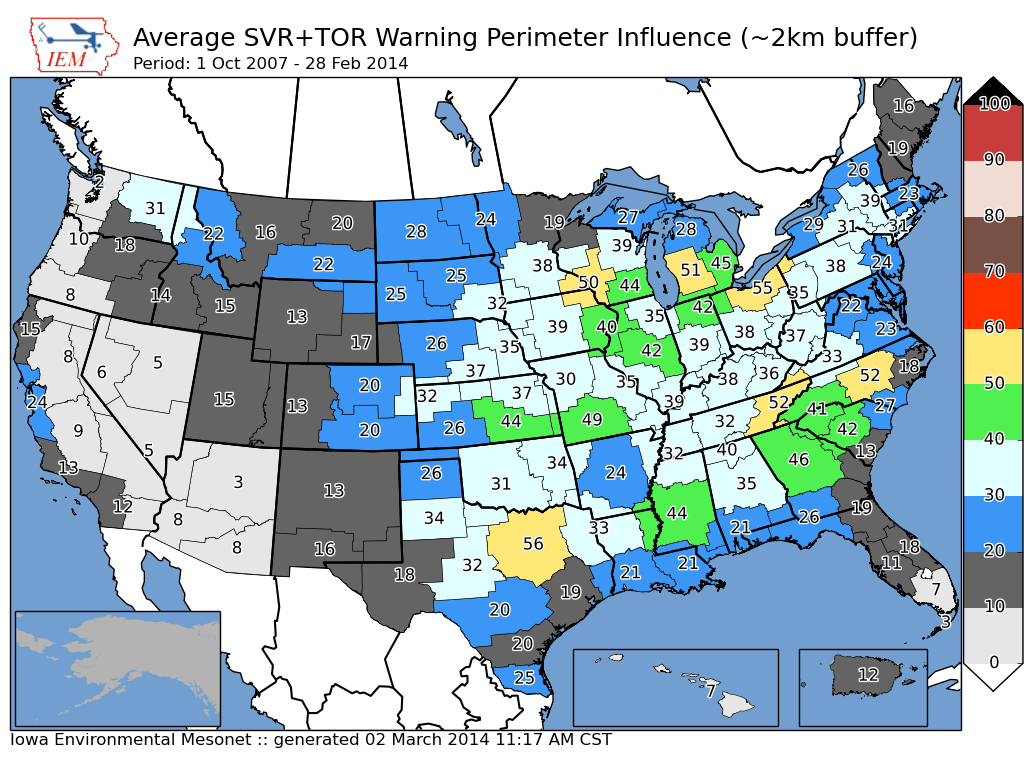 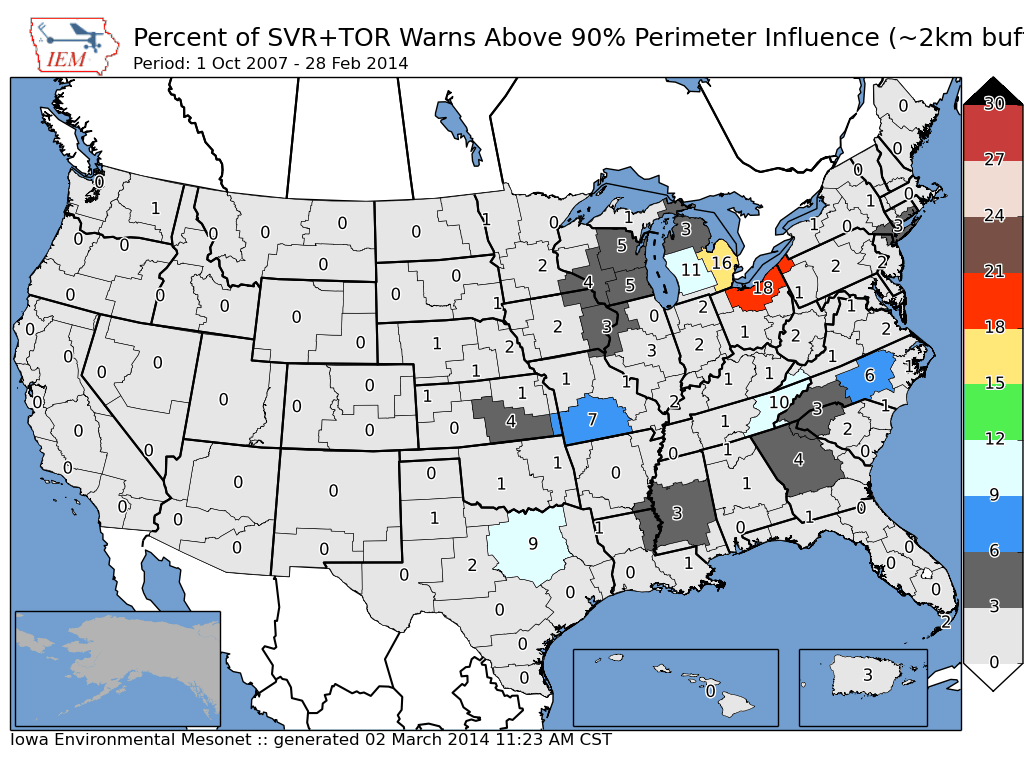 ~ 2 % of all warnings
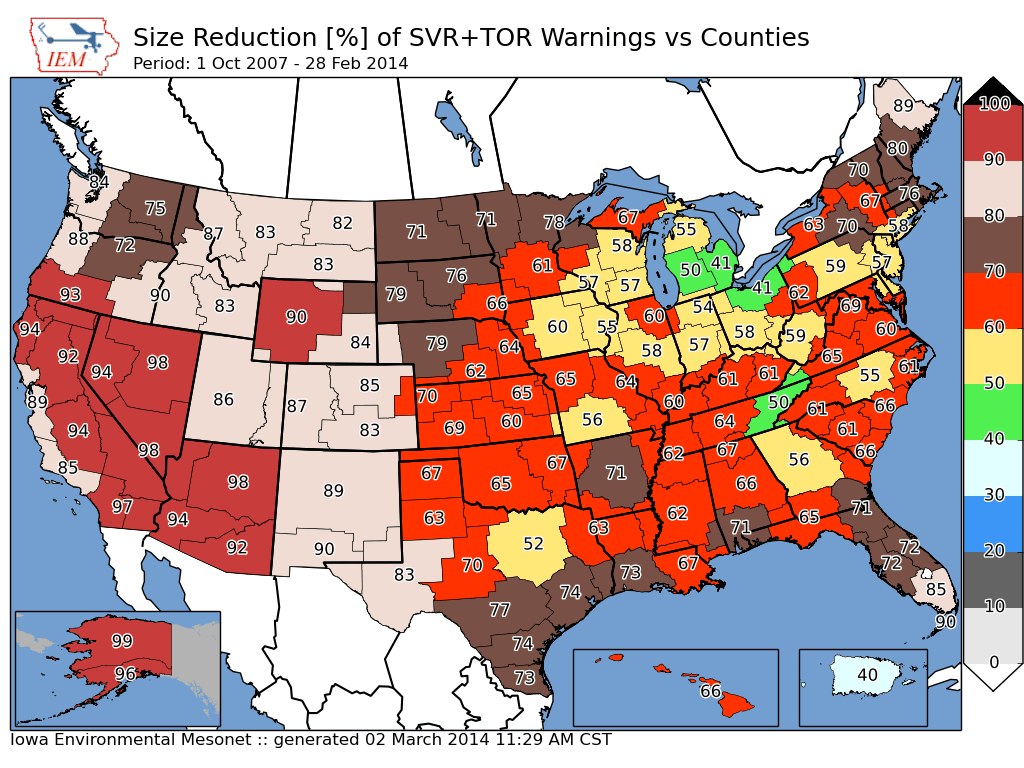 Nationwide Average: 65%
Storm Based Warning size reduction by number of counties in warning
Storm Based Warning # of Counties
0.7% of total
Oh daryl, what about this?
Perimeter ratio is small
So lets compute another metric for the number of polygon vertices within 2km of a political border
County
Warning
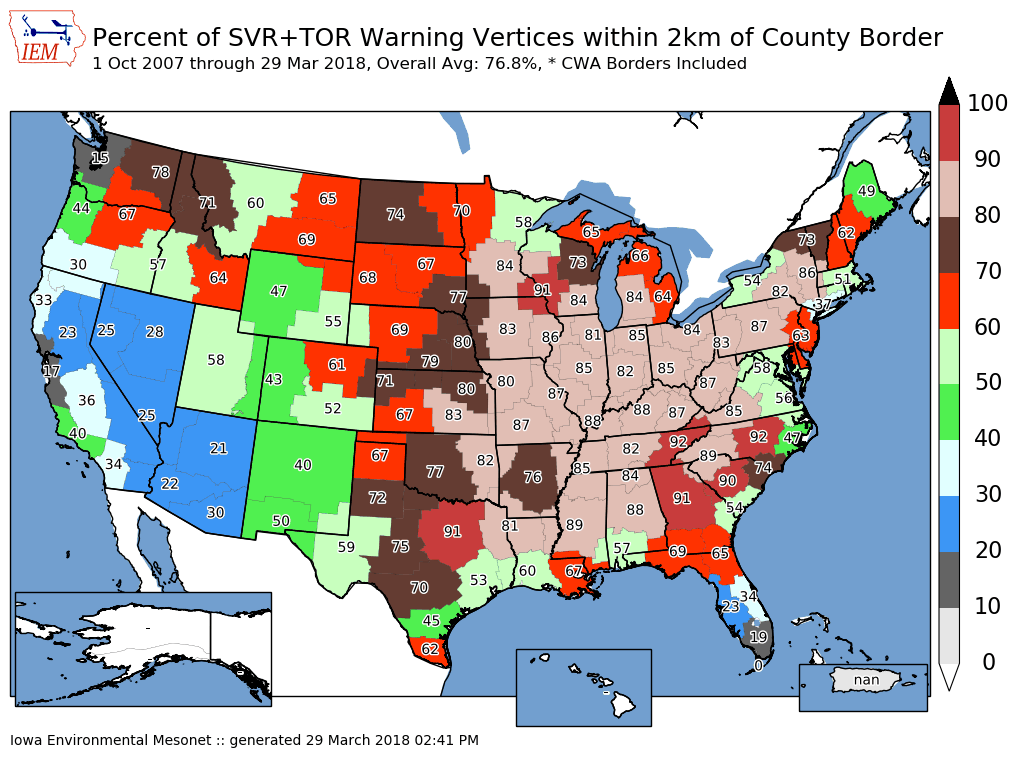 Overall Average: 75%
Overall: 77%
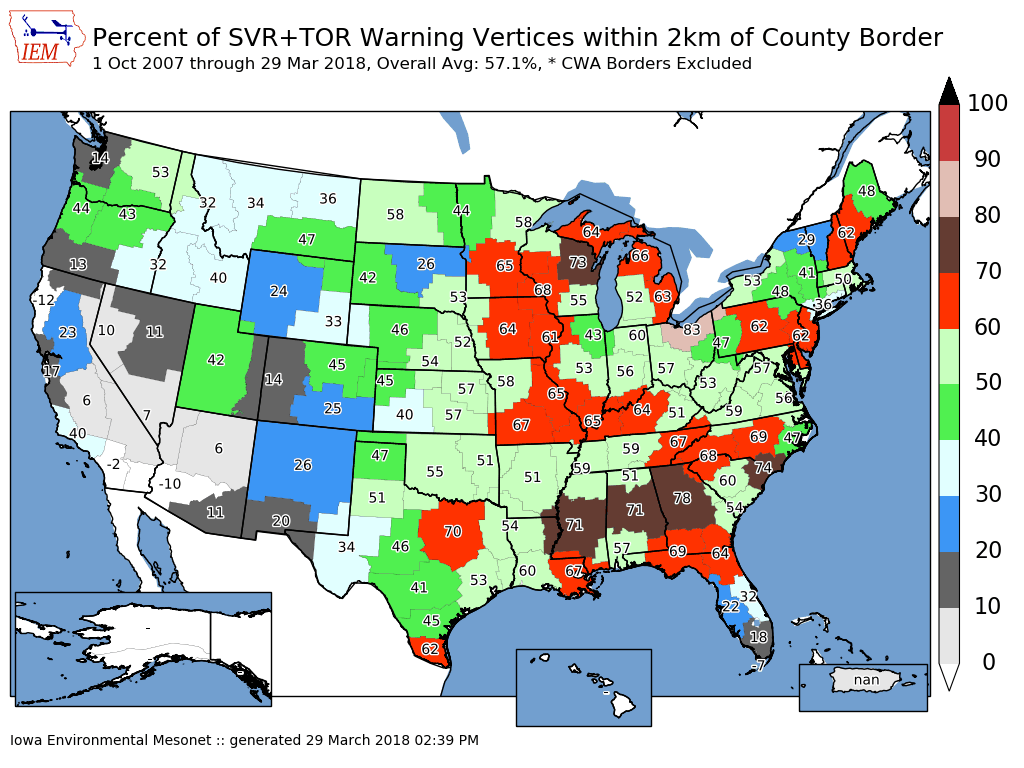 Overall Average: 75%
Overall: 57%
Academic Thought Experiment
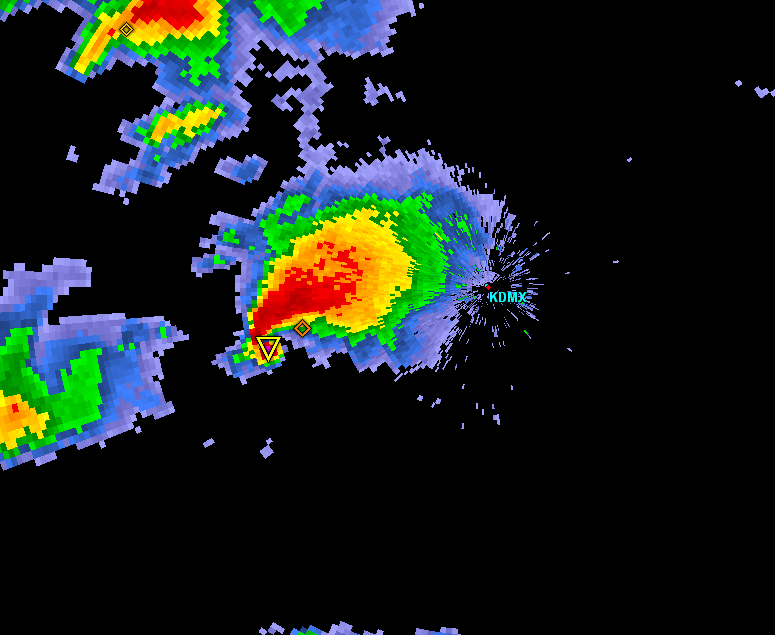 Take TIME..MOT.LOC and draw my own warning:
30 min duration
~10 km left
~10 and increase to 30 km to the right 
Which will #win ?
Purple box is the warning from
the automated algorithm
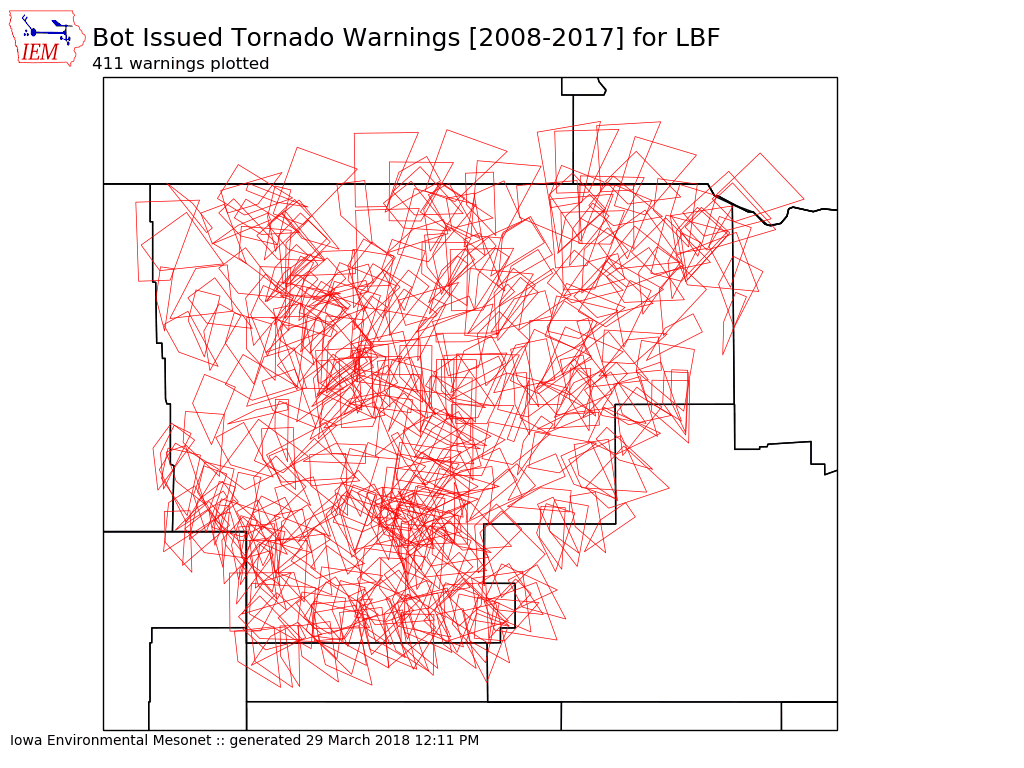 LBF’s TORs 2008-2017(based on LSR data)
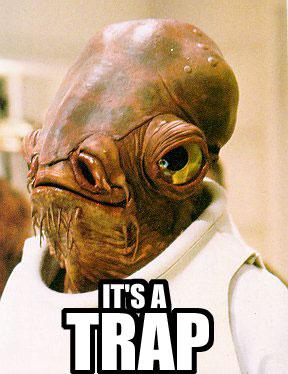 Did the weather 
bureau #win?
Chapter 2 Summary
~ 25% of TOR/SVR Warnings are 4 sided
Only ~ 2 % of all SVR/TOR warnings are pure county retracements
~ 75% of polygon vertices are guided by county borders 
SBWs have cut the size of warnings by over 60%, but the number of county based warnings has increased.
Chapter 3
Apps & Archives
COOP Reports by WFO
Realtime processing of SHEF data
Sortable columns
SWE reports are included
Snow/Precip ratio is computed for QC help
Click on NWSLI to get all reports for the year
(Discuss DCP vs COOP)
IEM Cow
SBW Verification based on Local Storm Reports, not Storm Data
Provides geometry stats on polygon
Handy way to review event data
It is ‘live’ and accurate at the time of page load
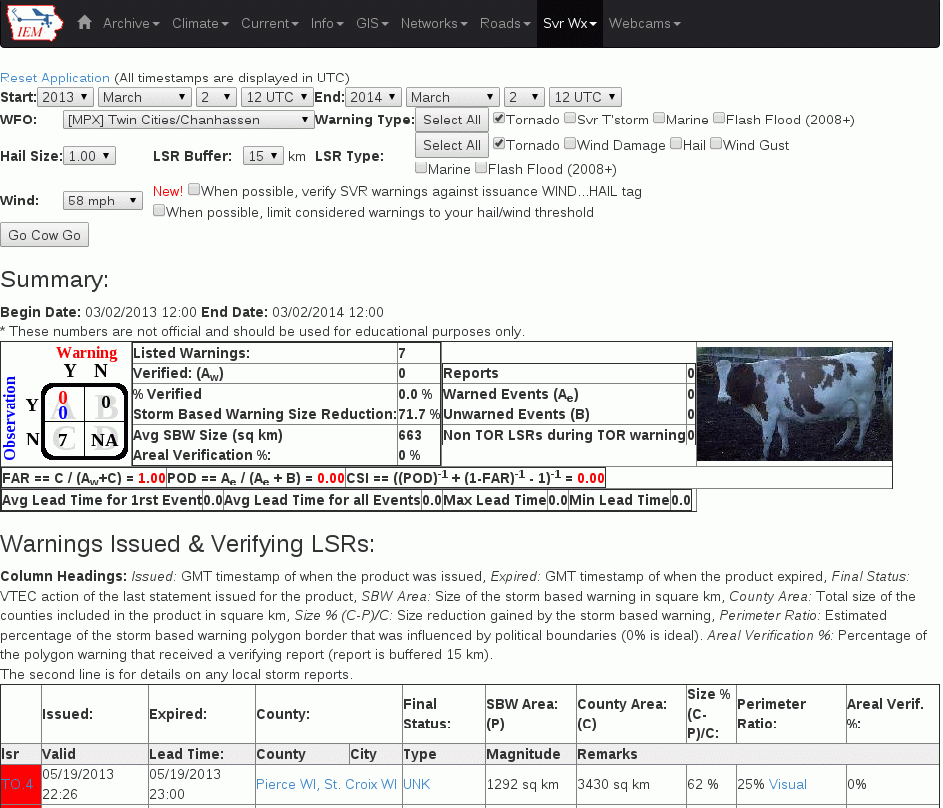 IEM Raccoon
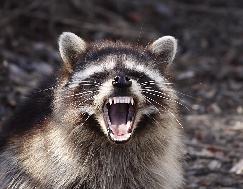 OAX’s Dan Nietfeld gave me the idea
Create simple and quick Powerpoints of SVR,TOR warning events
Intended use:
Internal Office review of events
Quick materials for presentations
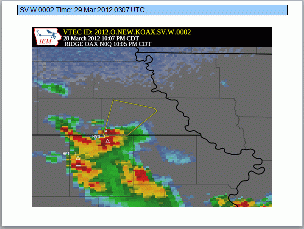 NEXRAD Archives
1km composite every 5 minutes back to 1995
Single site imagery since 1 Jan 2012
Iowa NEXRADs are backfilled.
LNX backfilled to 1996!
GIS Ready!
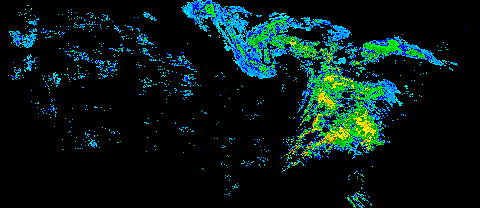 VTEC Browser
NEXRAD Storm Attribute Archive
Fun Comparison, Here’s Miami KAMX
“Autoplot” application~200 Plot TypesAlmost all work for Nebraska Data
Autoplot #90
Other Archives of Interest
App to quickly view text products by center by date or range of dates (back to 2001, working on going back to 1996)
Processed SHEF archive back to 2010
Shapefile download of VTEC warnings and Local Storm Reports
Nearly complete archive of ASOS/AWOS processed data and raw METARs, now including MADIS HFMETAR 
Downloadable (atomic data) MOS archive since 2007
Search VTEC Archive / SPC Outlooks by Zone or by Point
Archived NWS WWA Map since 9 Apr 2013
View METAR reports within NPW-type products
Map/Table summarizing data within Daily Climate Summary (CLI)
Hopefully NCDC NCEI puts me out 
of (my misery / business) someday!
Time for Questions?
mesonet.agron.iastate.edu
Daryl Herzmann
515.294.5978
akrherz@iastate.edu